Revelation 12:11
11 And they have conquered him by the blood of the Lamb and by the word of their testimony, for they loved not their lives even unto death.
Revelation 13:2
2 And the beast that I saw was like a leopard; its feet were like a bear's, and its mouth was like a lion's mouth. And to it the dragon gave his power and his throne and great authority.
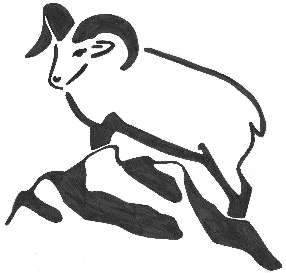 Foundations For Faith
New Testament Survey
Inter-Testamental Era
Life of Jesus
Acts of the Apostles
Church History
The Acts of the Apostles
General Epistles – Apr 21st
Revelation – Apr 28th
Church History – May 5th
May 12th – Mother’s Day
May 19th – Graduation Day
Books of the New Testament
Matthew
Mark
Luke
John
Acts
Romans
I Corinthians
II Corinthians
Galatians
Ephesians
Philippians
Colossians
I Thessalonians
II Thessalonians
I Timothy
II Timothy
Titus
Philemon
Hebrews
James
I Peter
II Peter
I John
II John
III John
Jude
Revelation
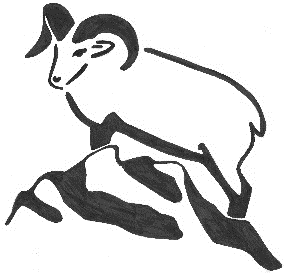 The General Epistles
Acts 27-28 – Shipwrecked
Storm blows them across the Mediterranean
Crash at Malta
No loss of life
Paul bitten by a viper, doesn’t swell up and die
Stay 3 months
Winter of 62-63 AD
Acts 28 – Paul in Rome
Sail from Malta to Puteoli
63 AD
From there to Rome
Lives by himself with a soldier guarding him
Paul calls for the local Jewish leaders
Meets with them
Arrange a day for Paul to preach to all of them
Some believe many do not
Acts 28 – Closing
Paul living under house arrest
Preaching to anyone who came to him 
Two years awaiting trial
Released in 65 AD
Writes the Prison Epistles
Book of Ephesians
Written by Paul from Rome
63-65 AD
Delivered by Tychicus
No corrections
Topics
Salvation by faith not works
Five-fold Ministry gifts
Various human relationships
Book of Philippians
Written by Paul from Rome
63-65 AD
Delivered by Epaphroditus
Indicates that some of Nero’s household were believers
Topics
Example of Christ
Contentment
Thanks for the gift
Book of Colossians
Written by Paul from Rome
63-65 AD
Delivered by Tychicus
Paul had never visited Colosse
Epaphras reported to Paul
Topics
Addresses false teachers of legalism
Similarities with Ephesians
Book of Philemon
Written by Paul from Rome
63-65 AD
Delivered by Tychicus
Onesimus the slave of Philemon
Resident of Colossae
Showed up in Rome
Receives Christ and becomes a believer
Paul exhorts Philemon to receive him as a brother
Paul’s Companions in Rome
Epaphras
Justus
Epaphroditus
John Mark
Aristarchus
Tychicus
Demas
Luke
Timothy
Paul’s Intentions before Prison
Romans 15:23-25
23 But now, since I no longer have any room for work in these regions, and since I have longed for many years to come to you, 24 I hope to see you in passing as I go to Spain, and to be helped on my journey there by you, once I have enjoyed your company for a while. 25 At present, however, I am going to Jerusalem bringing aid to the saints.
Paul’s Prison Intentions
Philippians 2:22-24
22 But you know Timothy's proven worth, how as a son with a father he has served with me in the gospel. 23 I hope therefore to send him just as soon as I see how it will go with me, 24 and I trust in the Lord that shortly I myself will come also.
Paul’s Prison Intentions
Philemon 22
22 At the same time, prepare a guest room for me, for I am hoping that through your prayers I will be graciously given to you.
Post – Acts Travels
II Timothy 4:16-17
16 At my first defense no one came to stand by me, but all deserted me. May it not be charged against them! 17 But the Lord stood by me and strengthened me, so that through me the message might be fully proclaimed and all the Gentiles might hear it. So I was rescued from the lion's mouth.
Post – Acts Travels
Titus 1:4-5
4 To Titus, my true child in a common faith:
Grace and peace from God the Father and Christ Jesus our Savior.
5 This is why I left you in Crete, so that you might put what remained into order, and appoint elders in every town as I directed you—
Post – Acts Travels
Titus 3:12-13
12 When I send Artemas or Tychicus to you, do your best to come to me at Nicopolis, for I have decided to spend the winter there. 13 Do your best to speed Zenas the lawyer and Apollos on their way; see that they lack nothing.
Titus
Written by Paul after his 1st imprisonment
66-68 AD
Written from Asia, Macedonia or Achaia
Written to Titus, a longtime fellow minister with Paul
Topics
Qualifications for church elders
Proper Christian behavior
Grace of God which leads to righteousness
Post – Acts Travels
I Timothy 1:3
3 As I urged you when I was going to Macedonia, remain at Ephesus so that you may charge certain persons not to teach any different doctrine…
I Timothy
Written by Paul after his 1st imprisonment
66-68 AD
Written from Macedonia or Achaia
Written to Timothy who Paul left in Ephesus after his imprisonment
Topics
Church Leadership – Overseers & Deacons
Addressing false teaching
Post – Acts Travels
II Timothy 1:15-18
15 You are aware that all who are in Asia turned away from me, among whom are Phygelus and Hermogenes. 16 May the Lord grant mercy to the household of Onesiphorus, for he often refreshed me and was not ashamed of my chains, 17 but when he arrived in Rome he searched for me earnestly and found me— 18 may the Lord grant him to find mercy from the Lord on that day!—and you well know all the service he rendered at Ephesus.
Post – Acts Travels
II Timothy 4:9-13
9 Do your best to come to me soon. 10 For Demas, in love with this present world, has deserted me and gone to Thessalonica. Crescens has gone to Galatia, Titus to Dalmatia. 11 Luke alone is with me. Get Mark and bring him with you, for he is very useful to me for ministry. 12 Tychicus I have sent to Ephesus. 13 When you come, bring the cloak that I left with Carpus at Troas, also the books, and above all the parchments.
Post – Acts Travels
II Timothy 4:19-20
19 Greet Prisca and Aquila, and the household of Onesiphorus. 20 Erastus remained at Corinth, and I left Trophimus, who was ill, at Miletus.
II Timothy
Written by Paul during his 2nd imprisonment
Written from Rome 67-69 AD
Written to Timothy in Ephesus
Topics
Encouraging Timothy
Godlessness in the Last Days
Invites Timothy to visit him in Rome
Paul’s Final Words
II Timothy 4:21-22
21 Do your best to come before winter. Eubulus sends greetings to you, as do Pudens and Linus and Claudia and all the brothers.
22 The Lord be with your spirit. Grace be with you.